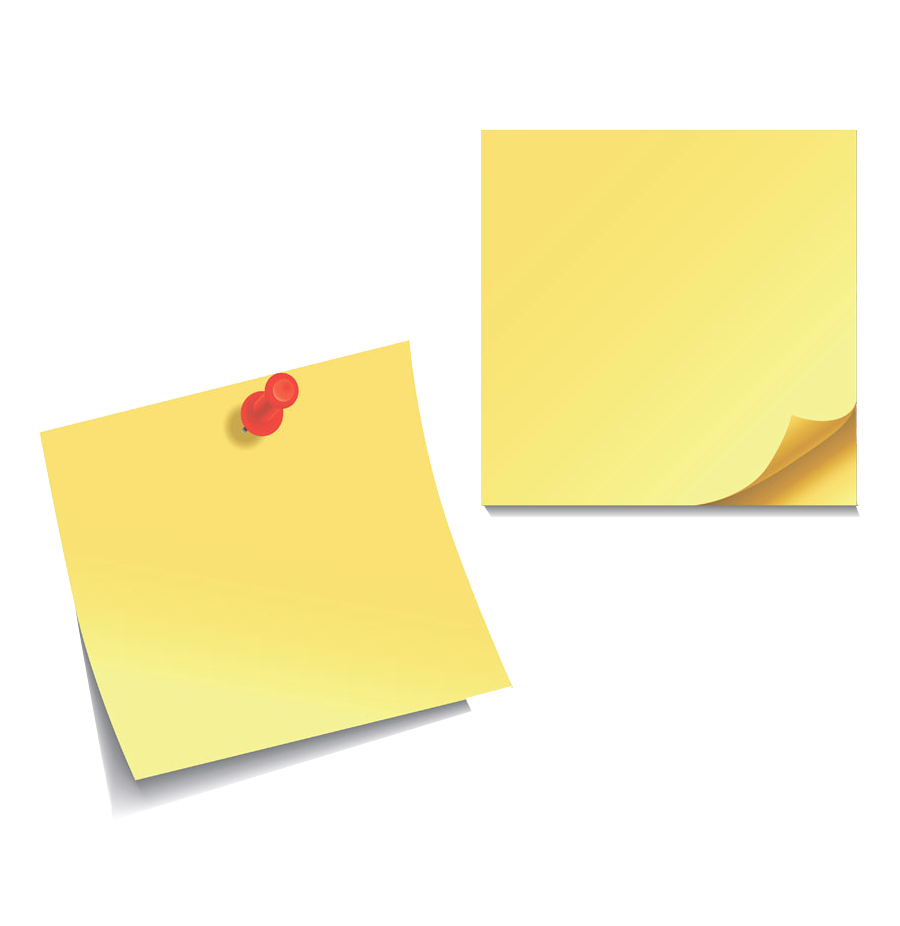 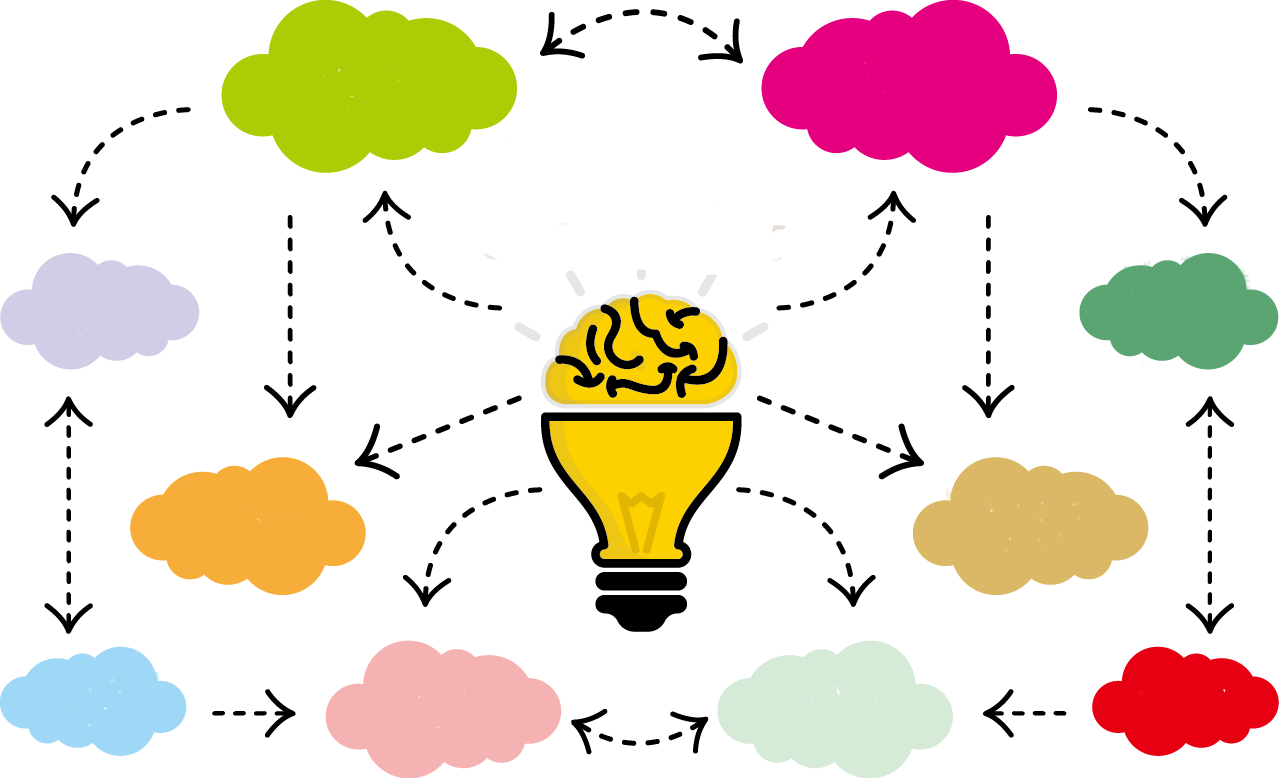 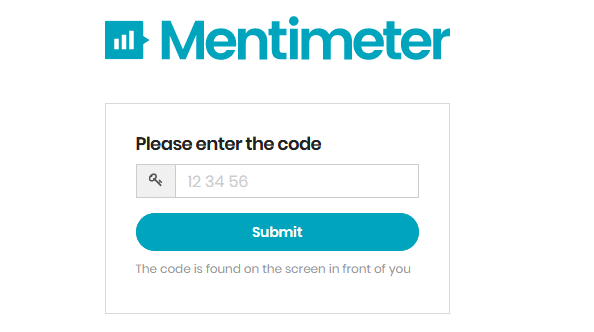 Мобильный телефон на уроке
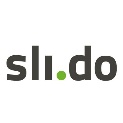 Интерактивные презентации с опросом?
Тренажеры
Мозговой штурм
http://do.esprezo.ru/create-interactive
Игры, викторины… Что еще?
Вовлечь класс?
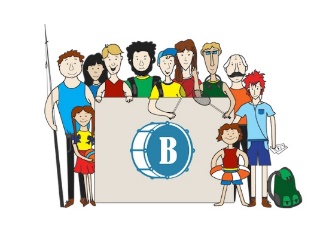 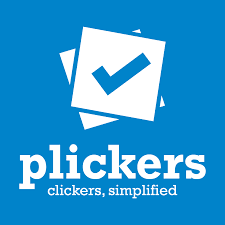 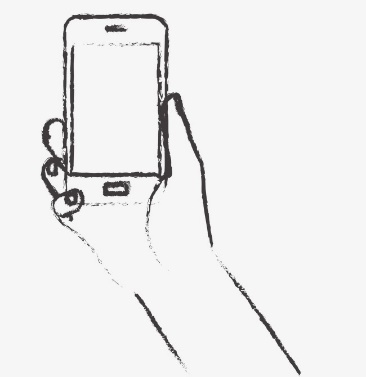 Дублирование презентации в телефоне
Какие программы?
Можно ли сразу выполнить задание???
Онлайн материалы
Плюсы
Минусы
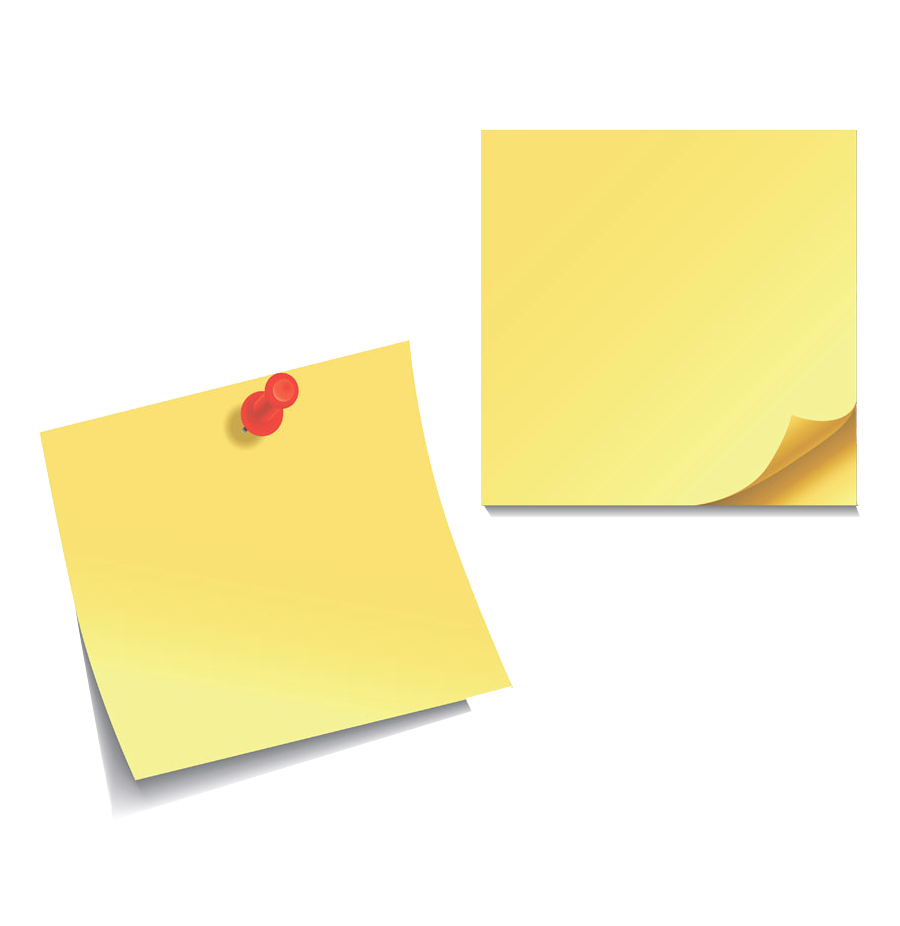 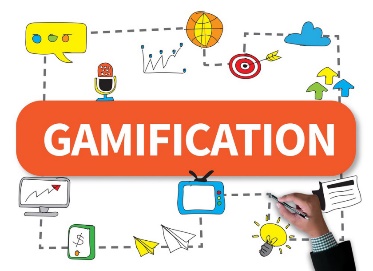 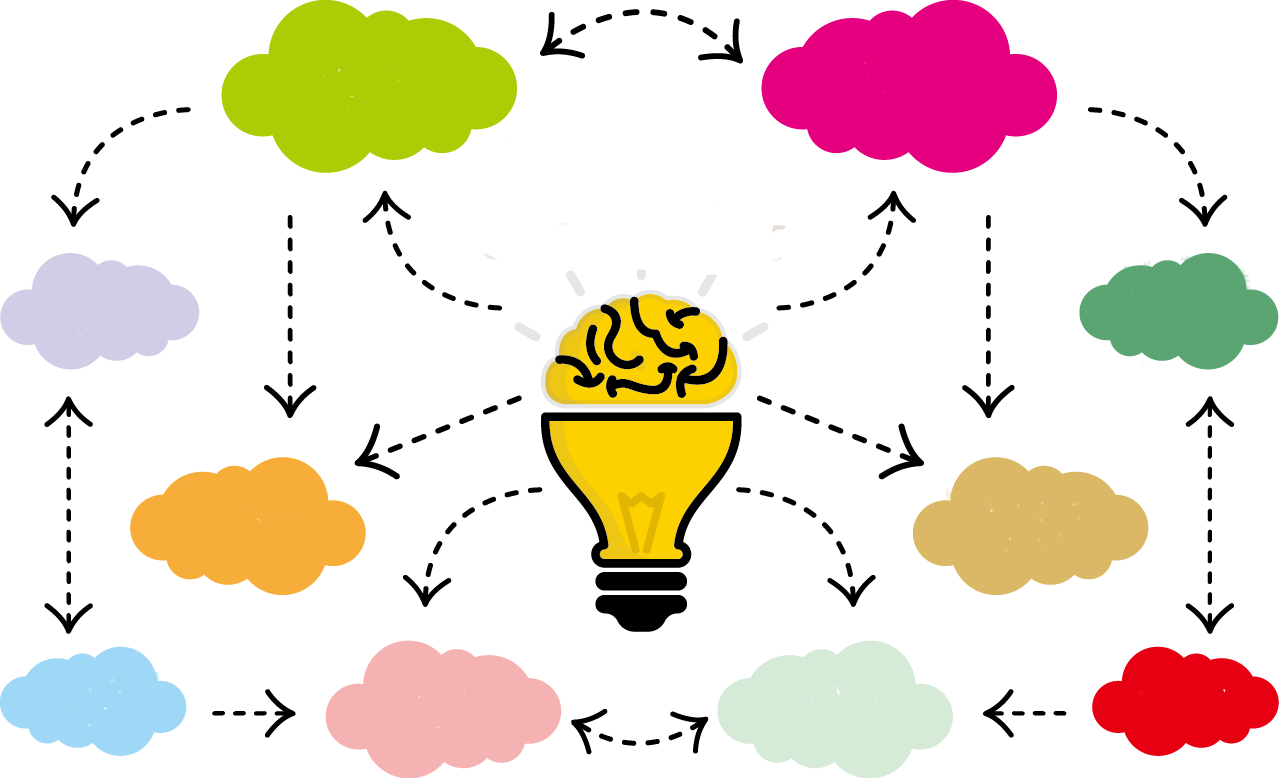 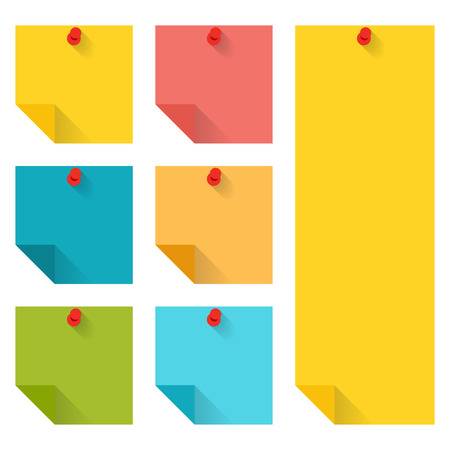 СЮЖЕТ-РОЛИ-СЦЕНАРИЙ
Посмотреть!!!
Геймификация
Образовательные квесты
https://sites.google.com/a/dist67.ru/alexandernevsky/
Мозговой штурм
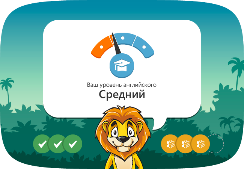 Геймификация — это когда игровые правила используют для достижения реальных целей. За счет игры вы делаете скучные задания интересными, избегаемое — желанным, а сложное — простым.
Механизмы?
Вовлечь класс?
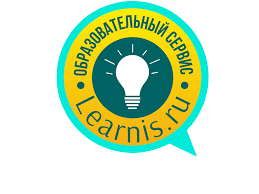 Результаты?
Какие программы?
Можно ли «заиграться»?
Может внеклассная работа??
Онлайн материалы
Готовые приложения?
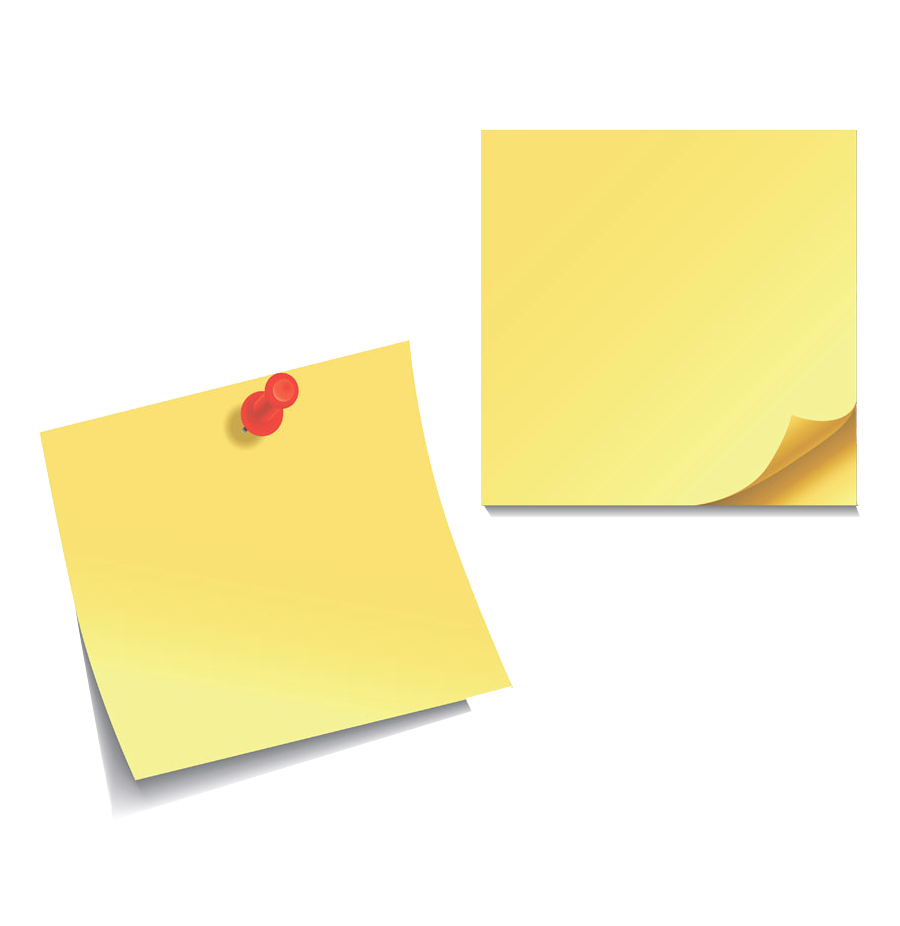 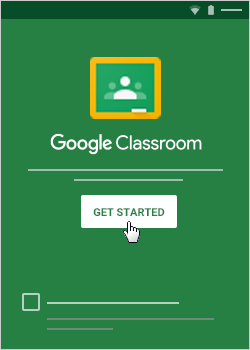 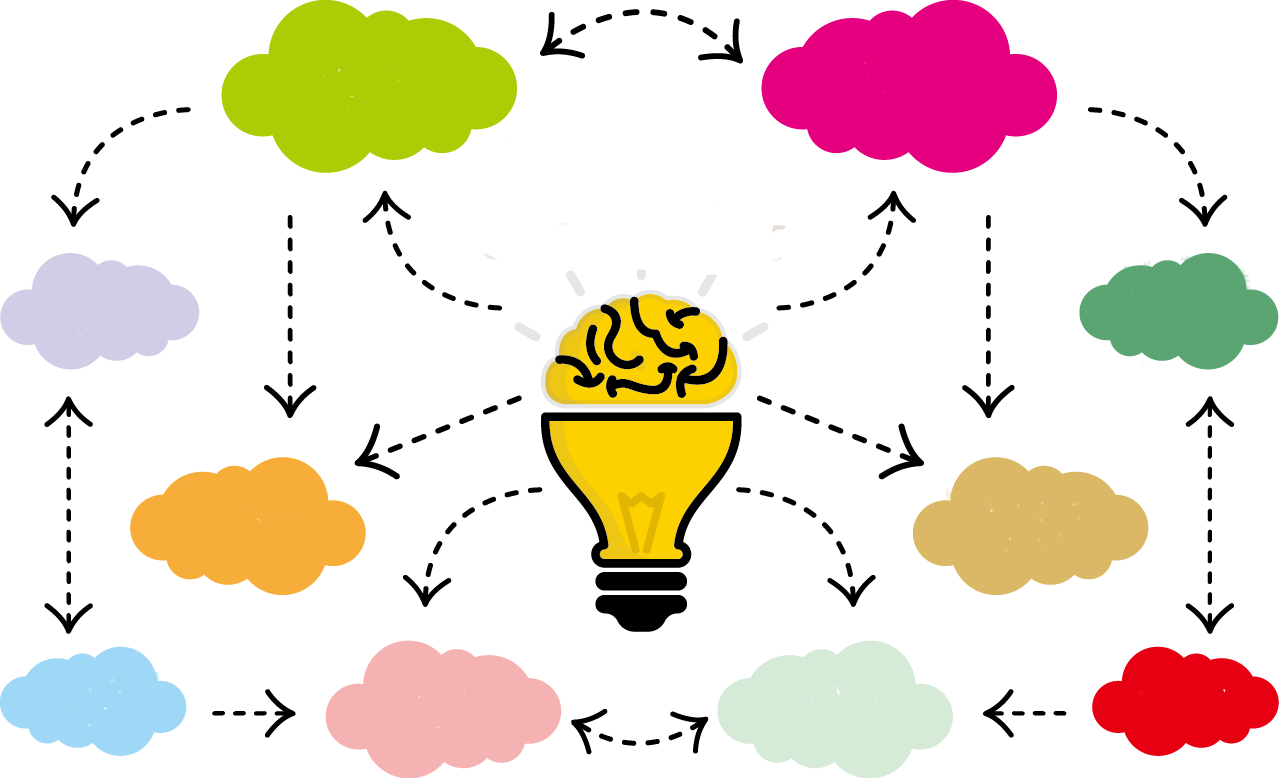 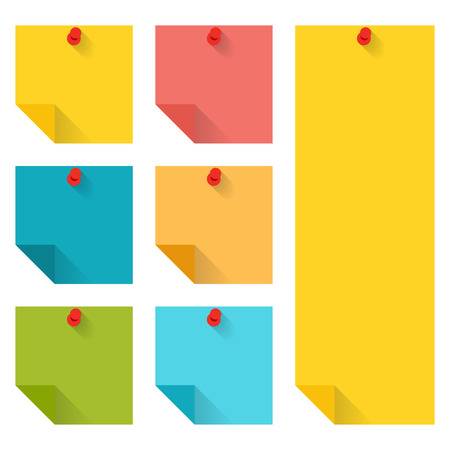 Совместная работа
Посмотреть!!!
Интеллект-карты
Гугл-класс
Мозговой штурм
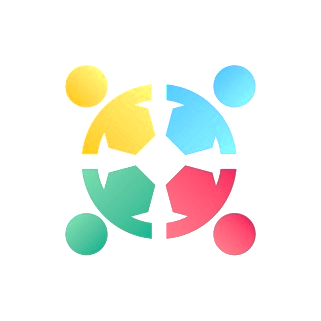 Механизмы?
Доски, планировщики
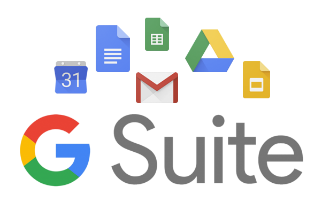 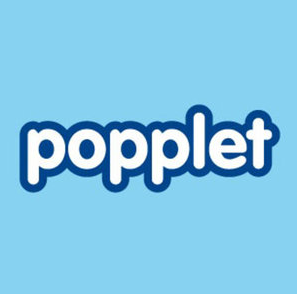 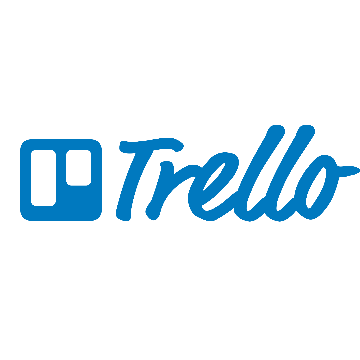 Совместная работа в google suit?
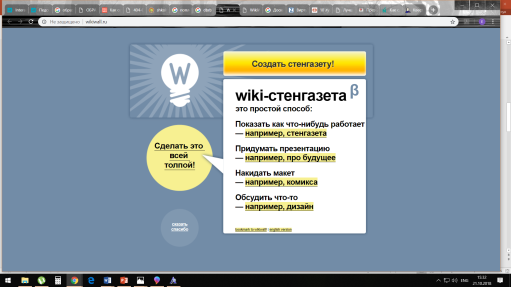 Какие программы?
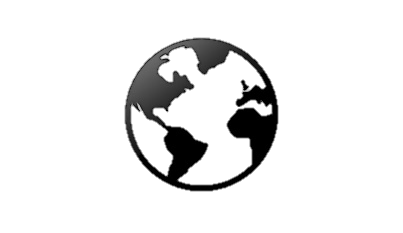 Новые модели работы в группах
Совместная
 С кем ??
Групповая работа= совместной работе?
Готовые приложения?
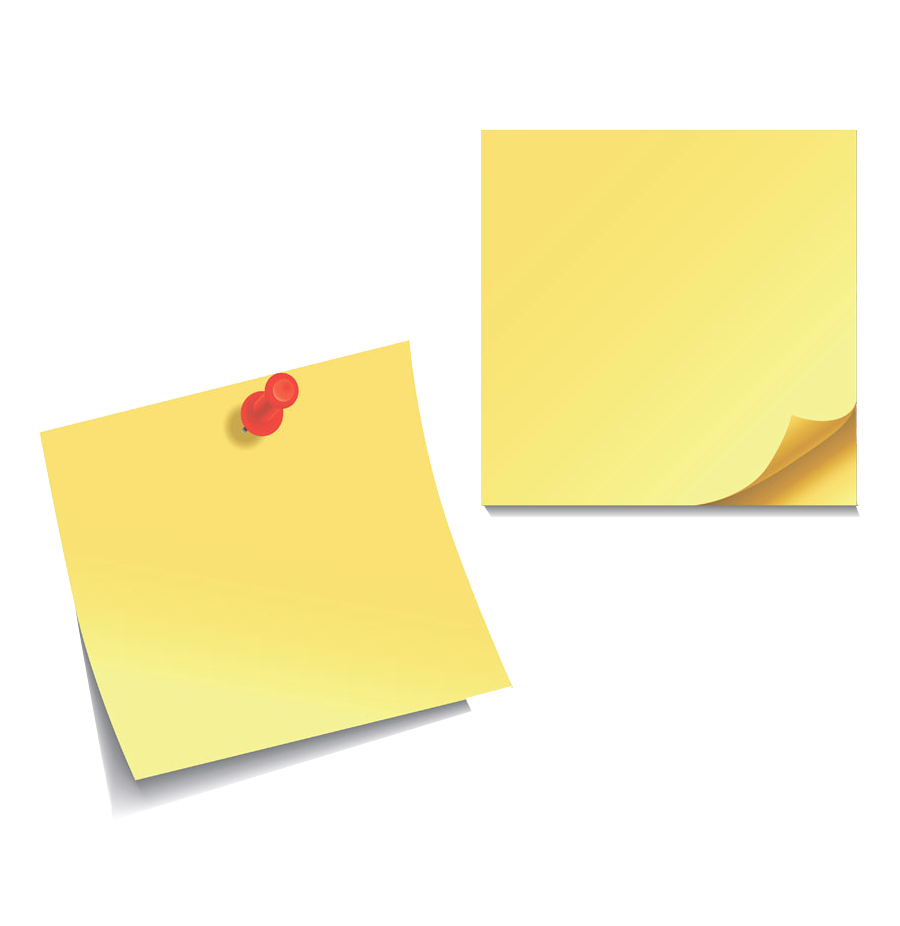 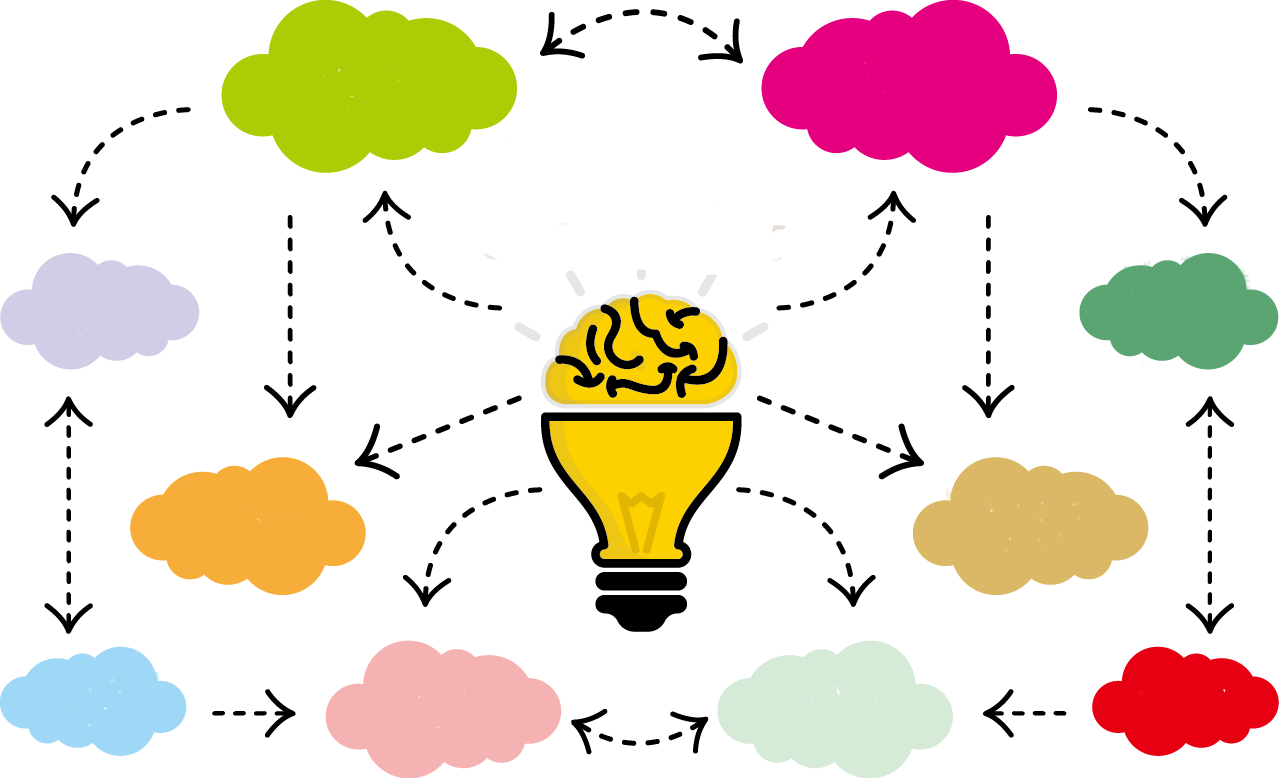 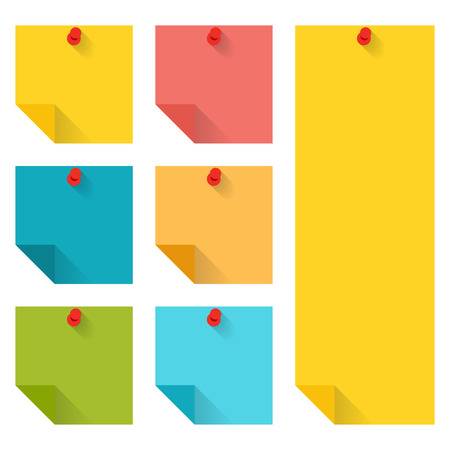 Перевернутое обучение или обучение вне стен
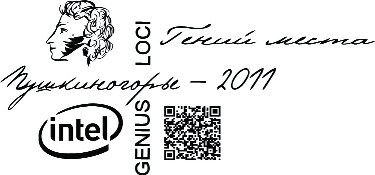 Домашние задания?
Таблицы продвижения
Посмотреть!!!
Работа с сильными или со всеми?
https://padlet.com/marina_kurvits/wcfuwzqhtv4b
Мозговой штурм
перевёрнутое обучение -форма смешанного обучения:
вместо домашнего задания учащиеся смотрят короткие видео-лекции в сети или самостоятельно проходят теоретический материал,
всё аудиторное время используется для совместного выполнения практических заданий.
Механизмы?
Программы?
Видеолекции, тексты, тесты?
Результаты?
Проекты?
Можно ли «заиграться»?
Что переворачиваем?
Может внеклассная работа??
Готовые приложения?